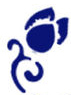 新实用汉语课本 3  
New Practical Chinese Reader
第二十七课 入乡随俗
生  词   New Words
到中国以后，我很快就入乡随俗，开始喜欢喝茶了。
    到一个新的地方，我们应  
    该学会入乡随俗。
rù xiāng suí sú
fúwùyuán
hú
diǎnxin
shāo
cháguǎn
liǎojiě
入乡随俗
服务员
壶
点心
稍
茶馆
了解
一个服务员    饭店的服务员
    这个饭店的服务员都会说英
    文。
生  词   New Words
一壶茶      一壶咖啡
   服务员，我们要一壶绿茶。
rù xiāng suí sú
fúwùyuán
hú
diǎnxin
shāo
cháguǎn
liǎojiě
入乡随俗
服务员
壶
点心
稍
茶馆
了解
一些点心    喜欢吃点心
    你喜欢吃点心吗？
    这个饭店的点心非常好吃。
生  词   New Words
rù xiāng suí sú
fúwùyuán
hú
diǎnxin
shāo
cháguǎn
liǎojiě
入乡随俗
服务员
壶
点心
稍
茶馆
了解
请稍等一下    稍小一点儿
   对不起，请您稍等一下。
   这件衣服有点儿小，有稍大
   一点儿的吗？
一家茶馆    去茶馆喝茶
     这家茶馆的点心很好吃。
生  词   New Words
rù xiāng suí sú
fúwùyuán
hú
diǎnxin
shāo
cháguǎn
liǎojiě
入乡随俗
服务员
壶
点心
稍
茶馆
了解
了解中国    非常了解
     对……很了解
     向他的朋友了解一下
   我是他的好朋友，我非常了
   解他。
  我的老师非常了解中国历史。
  来中国以前，你对中国的情
   况了解吗？
生  词   New Words
fēngsú
rènao
shuōhuà
shēngyīn
gèng
zuì
风俗
热闹
说话
声音
更
最
不同的风俗   这儿的风俗
   了解这里的风俗
   我对这里的风俗很感兴趣。
非常热闹    喜欢热闹的地方
    年轻人一般都喜欢热闹的地方。
    这条街上有很多饭店，晚上非
    常热闹。
生  词   New Words
喜欢说话    说一会儿话
    我的朋友是一个喜欢安静的人，
    不太爱说话。
   下课后，我跟朋友说了一会儿      
    话就回家了。
fēngsú
rènao
shuōhuà
shēngyīn
gèng
zuì
风俗
热闹
说话
声音
更
最
音乐的声音     声音很大
    玛丽说话的声音很好听。
    你的声音太小了，我听不清楚。
生  词   New Words
更热    更漂亮    更便宜
     更喜欢     更了解
  昨天天气很热，今天更热了。
 来中国以后，我对中国的文化更了解了。
fēngsú
rènao
shuōhuà
shēngyīn
gèng
zuì
风俗
热闹
说话
声音
更
最
最好     最热闹    最有名
     最喜欢     最感兴趣
    这个茶馆的点心最有名。
    我最喜欢了解不同地方的风俗。
生  词   New Words
京剧舞台    在舞台上表演
     他非常喜欢在舞台上表演。
wǔtái
bān
chǎngsuǒ
fāxiàn
yìbiān……
yìbiān……
舞台
搬
场所
发现
一边……
一边……
搬家     搬东西    搬到卧室
    这个周末我要搬家。
    请把这张桌子搬到书房。
生  词   New Words
公共场所      工作场所
    这里是公共场所，我们说话的
    声音应该小一点儿。
wǔtái
bān
chǎngsuǒ
fāxiàn
yìbiān……
yìbiān……
舞台
搬
场所
发现
一边……
一边……
发现了一个问题    
    我发现很多中国人在公共场所
   说话的声音都很大。
    我发现中国很多地方的风俗都
    不一样。
生  词   New Words
wǔtái
bān
chǎngsuǒ
fāxiàn
yìbiān……
yìbiān……
舞台
搬
场所
发现
一边……
一边……
一边喝茶，一边看书
   一边走路，一边听音乐
我喜欢一边看书，一边听音乐。
很多年轻人都喜欢一边运动，一边听音乐。
请不要一边开车一边打电话。
生  词   New Words
跟朋友聊天儿   聊一会儿天
我很喜欢跟中国朋友聊天儿。
我们可以在茶馆一边喝茶，一边聊天儿。
聊天儿
安静
比如
咖啡馆
liáotiānr
ānjìng
bǐrú
kāfēiguǎn
喜欢安静     安静的地方
   老人一般都喜欢安静，不喜欢热闹。
   考试的时候，教室里安静极了。
生  词   New Words
北京有很多有名的地方，比如
长城、故宫。
我喜欢很多运动，比如游泳、跑步。
聊天儿
安静
比如
咖啡馆
liáotiānr
ānjìng
bǐrú
kāfēiguǎn
去咖啡馆   在咖啡馆聊天儿
 周末的时候我喜欢在咖啡馆一边喝咖啡，一边跟朋友聊天儿。
汉  字     Characters
入乡随俗
服务员
壶
点心
稍
茶馆
了解
风俗
热闹
说话
声音
更
最
舞台
搬
场所
发现
一边……一边……
聊天儿
安静
比如
咖啡馆
课  文   Text
几位来点儿什么？
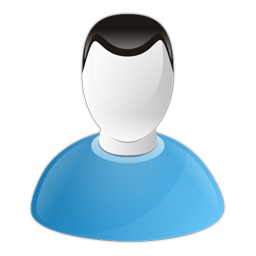 来一杯咖啡
来一盘饺子，再来一杯果汁
来一壶茶，再来一些点心。
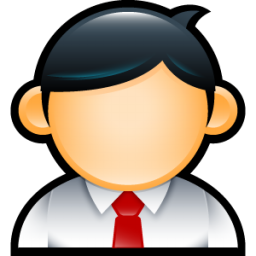 好的，请稍等。
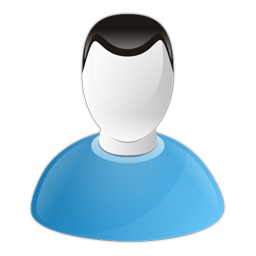 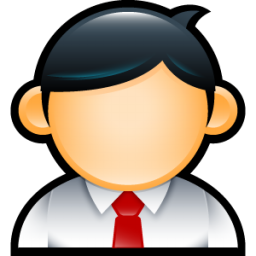 这就是我常说的老茶馆。今天我把你们带到茶馆来，你们可以了解一下我们这儿的风俗。
课  文   Text
两个人：您二位
超过两个人：您几位

请慢用   请用茶    请用咖啡
请用餐
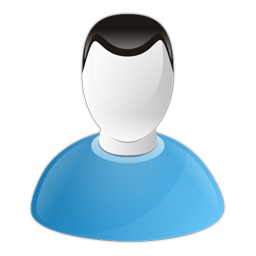 茶馆里人不少，真热闹。
他们说话的声音太大了。
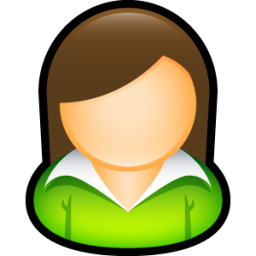 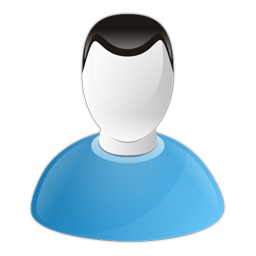 茶——来——了！
您几位请慢用。
我们正在说声音大，这位服务员的声音更大。
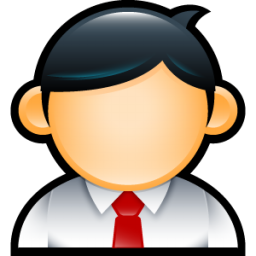 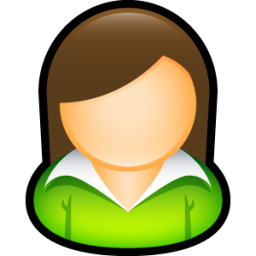 茶馆就是最热闹的地方。有的人还把舞台搬进茶馆来了，在茶馆里唱戏，比这儿还热闹呢。
课  文   Text
我觉得，在公共场所说话的声音应该小一点儿。来中国以后，我发现在不少饭馆、商店或者车站，人们说话的声音都很大。说实在的，我真有点儿不习惯。
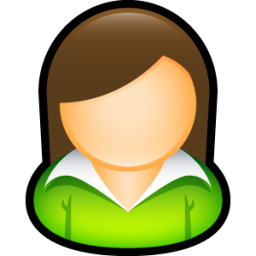 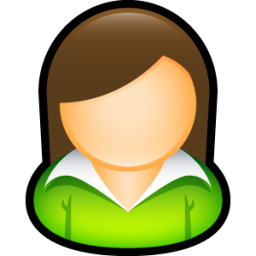 到茶馆来的人都喜欢热闹。大家一边喝茶，一边聊天儿。聊得高兴的时候，说话的声音就会越来越大。下换安静的人不会到茶馆来。他们常常到别的地方去，比如去咖啡馆。
课  文   Text
林娜说得对。在公共场所，有的人说话的声音太大了。
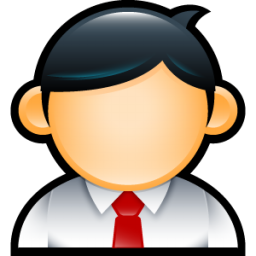 我想在这儿聊一会儿天儿，可是你们都觉得这儿太闹。好，咱们走吧。前边有一个公园，那儿人不多。咱们到那个公园去散散步。
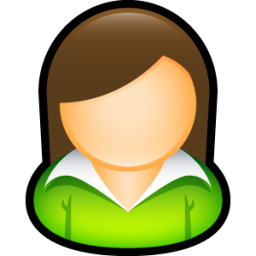 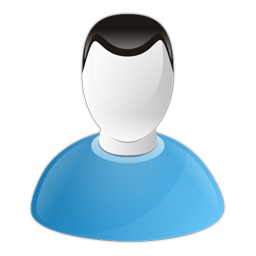 好的。咱们一边散步，一边聊天儿。
语 言 点  Key Points
有的人还把舞台搬进茶馆来了
请你把  书              放到    桌子上。
    我把  桌子          搬到   客厅里了。
大卫把  自行车       停在   办公楼前边了。
玛丽把  她的朋友   带到   我们教室里来了。
我想把  沙发          搬到   窗户旁边。
读一读
S+把+ O  +     V到/在     O（地方）
课堂活动     Activity
你的朋友帮你搬家，请你告诉你的朋友你的东西（比如沙发、桌子、衣服、书）应该放在哪里。（用上“把”）
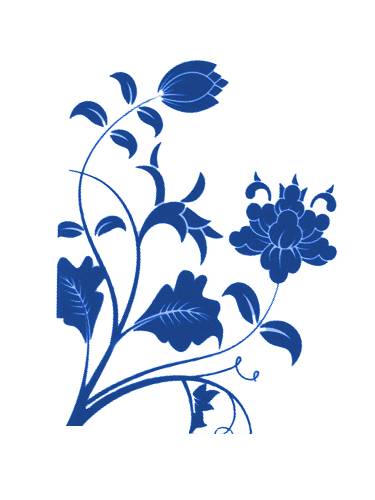 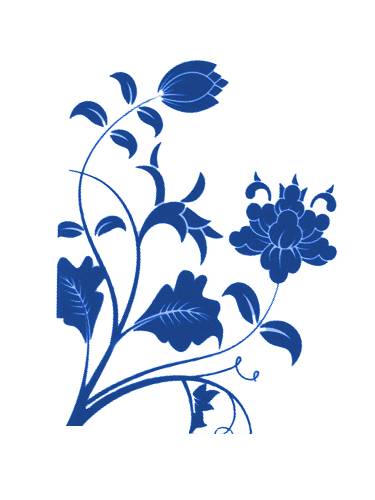 语 言 点  Key Points
这位服务员的声音更大
这个饭店的菜比我们食堂的  更  好吃。
上海的天气比北京的  更   热。
来中国以后，我   更   喜欢吃中国菜了。
学习汉语以后，我   更   了解中国文化了。
读一读
更  +   A/V（心理动词）
语 言 点  Key Points
茶馆就是最热闹的地方
我觉得汉字最难。
在我们班，玛丽的汉语水平最高。
这家饭店的烤鸭最有名。
我最喜欢吃中国菜。
我最害怕的是听力考试。
读一读
最  +   A/V（心理动词）
课堂活动     Activity
3-5个人一个小组，互相了解一下大家的情况，进行比较，然后向全班汇报你们小组的情况。（用上“更”“最”）
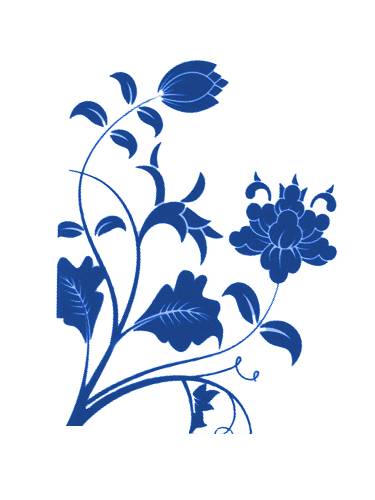 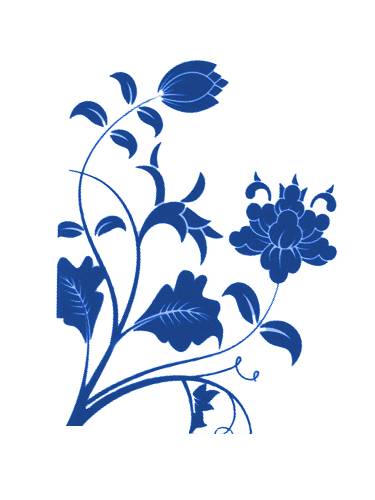 语 言 点  Key Points
聊天    散步
读一读
VO         V……O                 VVO
聊天      聊一会儿天            聊聊天
散步      散一会儿步            散散步
洗澡      洗一下澡                洗洗澡
睡觉      睡一个小时觉
聊天一会儿     散步一个小时
         洗澡他      睡觉完
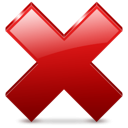 语 言 点  Key Points
咱们一边散步，一边聊天儿
读一读
我爸爸喜欢 一边 看报纸，一边 吃饭。
地铁上很多人都一边 听音乐， 一边 玩游戏。
大卫常常一边 骑自行车， 一边 听音乐。
我晚上常常一边 看电视，一边 打扫卫生。
一边+ V1……，一边+V2……
生  词   New Words
你的看法  一种看法
  对这件事的看法
大家对这个问题的看法不一样。
请你谈一谈你的看法吧。
看法
正常
筷子
刀叉
食物
盘子
块
kànfǎ
zhèngcháng
kuàizi
dāochā
shíwù
pánzi
kuài
正常的事    不太正常
他最近不太正常。
大家的看法不一样是很正常的事情。
生  词   New Words
一双筷子    用筷子吃饭 
你会用筷子吃饭吗？
我习惯用左手拿筷子。
看法
正常
筷子
刀叉
食物
盘子
块
kànfǎ
zhèngcháng
kuàizi
dāochā
shíwù
pánzi
kuài
一副刀叉     用刀叉吃饭
美国人习惯用刀叉吃饭。
生  词   New Words
饭店的食物   买一些食物
我们学校食堂的食物都很好吃。
看法
正常
筷子
刀叉
食物
盘子
块
kànfǎ
zhèngcháng
kuàizi
dāochā
shíwù
pánzi
kuài
一个盘子    换一个盘子
把食物放在盘子里
一块点心     一块巧克力
     一块糖
生  词   New Words
切菜    切蛋糕     切成块
请把蛋糕切成八块。
我把苹果切成了小块。
切
嘴
手指
舔
干净
这样
西餐
qiē
zuǐ
shǒuzhǐ
tiǎn
gānjìng
zhèyàng
xīcān
一张嘴      吃到嘴里
生  词   New Words
一根手指     漂亮的手指
林娜的手指很长，很漂亮。
切
嘴
手指
舔
干净
这样
西餐
qiē
zuǐ
shǒuzhǐ
tiǎn
gānjìng
zhèyàng
xīcān
舔一下     舔手指
舔干净    洗干净    干净的衣服
吃三明治的时候，他习惯把手指舔干净。
妈妈帮我把衣服都洗干净了。
生  词   New Words
这样说    这样做    这样的事情
这样的事情很正常。
我觉得你这样做不太好。
切
嘴
手指
舔
干净
这样
西餐
qiē
zuǐ
shǒuzhǐ
tiǎn
gānjìng
zhèyàng
xīcān
吃西餐    用刀叉吃西餐  
  很多中国的年轻人喜欢吃西餐  。
汉  字     Characters
切
嘴
手指
舔
干净
这样
西餐
看法
正常
筷子
刀叉
食物
盘子
块
课  文   Text
我们把自己的看法说出来，你们会不高兴吗？
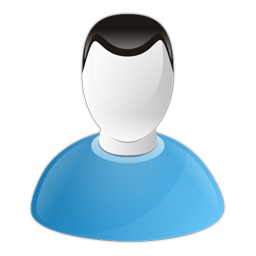 当然不会。我们常跟外国朋友在一起，知道不同国家的人有不同的习惯。
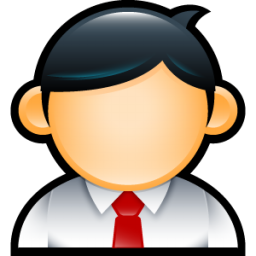 对我们来说，这很正常。
对日本人来说，汉字不难。
对美国人来说，汉字很难。

对年轻人来说，这个地方很有意思。
对老人来说，这个地方太吵了。
课  文   Text
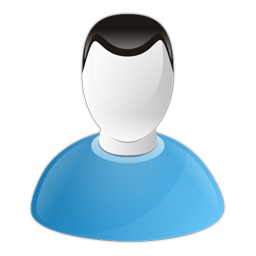 不了解外国文化的人会怎么想呢？
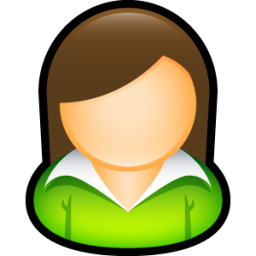 有些事儿他们会觉得很不习惯。比如说，中国人吃饭用筷子，西方人吃饭用刀叉。西方人把食物放在自己的盘子里，把大块切成小块，再把它送到嘴里。如果手指上有点儿食物，就舔手指，有的中国人看了也很不习惯。
课  文   Text
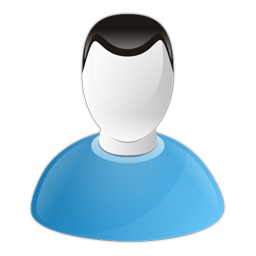 用刀叉吃饭，把手指上的食物舔干净，那是我们的好习惯。力波，你说是不是？
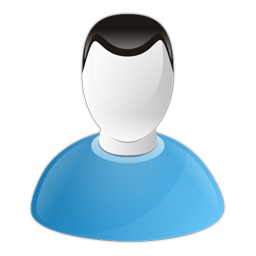 是啊。我们从小到大都这样做。
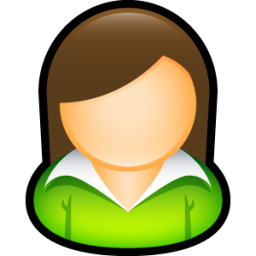 可是在我们这儿，吃饭的时候舔手指不是好习惯。
课  文   Text
我看应该入乡随俗。我们在国外的公共场所说话的声音要小一点儿；你们到中国人家里吃饭也不一定要舔手指。
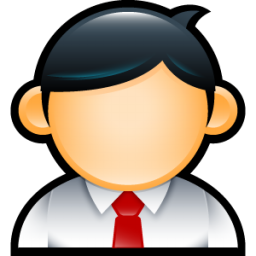 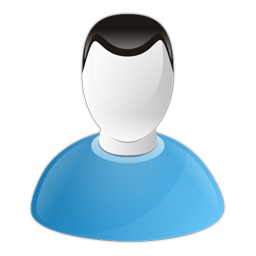 对，我就是入乡随俗：吃中餐的时候，我用筷子；吃西餐的时候，我用刀子、叉子。我觉得都很好。我爸爸妈妈他们也都是这样。
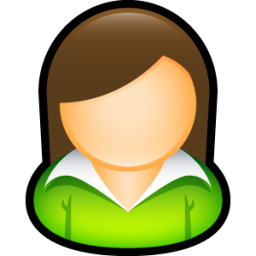 力波，把“入乡随俗”翻译成英语，该怎么说？
语 言 点  Key Points
把“入乡随俗”翻译成英语
读一读
我把                他      看成       力波了。
力波可能把    四点  听成       十点了。
林娜把          “牛” 写成       “午”了。
请你把          这句话  翻译成    英语。
把 + O + V成 + O……
看提示说话     Talking
应该是：

      三点半
     304教室
     星期五
     丁力波
你以为是：

      四点半
     403教室
     星期六
     陆雨平
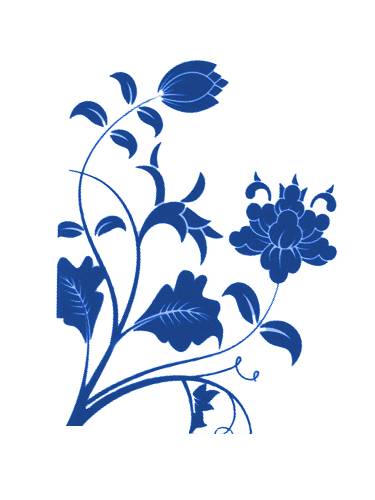 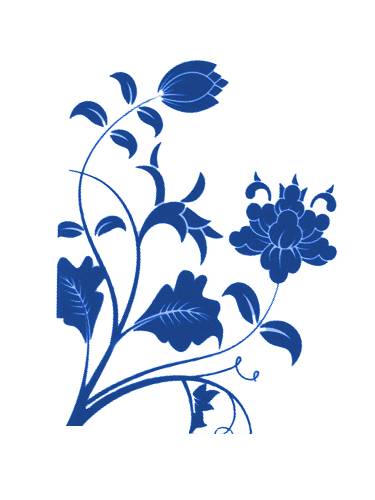 谢
谢
！